How Do Health Departments Implement and Enforce the Law?Overview of Administrative Law: Part 3
ChangeLab Solutions disclaimer
The information provided in this discussion is for informational purposes only and does not constitute legal advice. ChangeLab Solutions does not enter into attorney-client relationships.
	
ChangeLab Solutions is a nonpartisan nonprofit organization that educates and informs the public through objective, nonpartisan analysis, study, and research. The primary purpose of this discussion is to address legal and policy options to improve public health. There is no intent to reflect a view on specific legislation.
 
Copyright © 2022 ChangeLab Solutions
CDC disclaimer
These course materials are for instructional use only and are not intended as a substitute for professional legal or other advice. While every effort has been made to verify the accuracy of these materials, legal authorities and requirements may vary from jurisdiction to jurisdiction. Always seek the advice of an attorney or other qualified professional on any questions you may have regarding a legal matter.

The findings and conclusions in this training are those of the authors and do not necessarily represent the official position of the Centers for Disease Control and Prevention.
First, watch these courses:
What Legal Powers Do Health Departments Have? Overview of Administrative Law: Part 1
How Do Health Departments Create Regulations, Policies, and Guidance Documents? Overview of Administrative Law: Part 2
Access courses at www.publichealthlawacademy.org
What we’ll discuss
When and how can health departments issue permits and licenses?
What are key legal and equity considerations when conducting investigations and inspections?
How can health departments equitably enforce public health laws
Continuum of agency activities
Implementing Laws
Making 
Laws
Enforcing Laws
Equity in agency actions
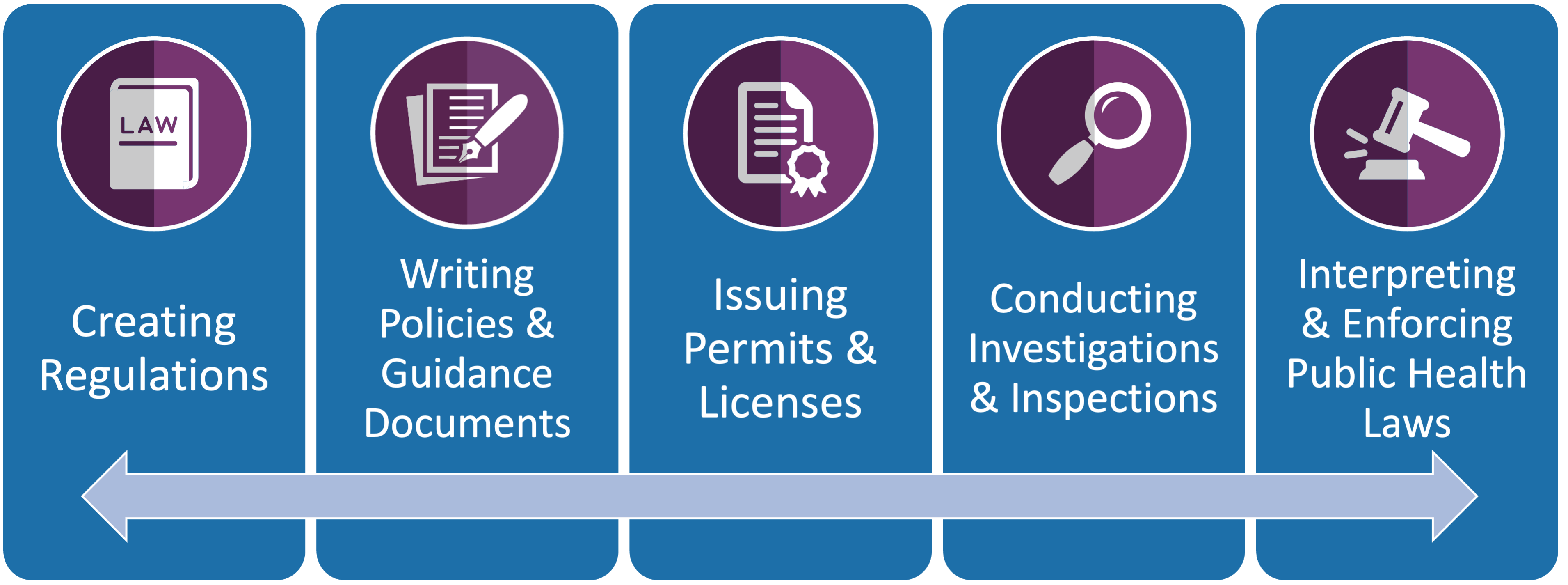 Community Engagement and Health Equity
Promoting health equity
Engage community members
Focus on the strengths in a community and build partnerships
Invite varying perspectives
Consider how you use data
Equitably direct resources
Promote systems thinking
Evaluate outcomes and remain accountable
True or False QuestionCreating regulations relates to health departments’ power to make laws.
True
  False
True or False AnswerCreating regulations relates to health departments’ power to make laws.
True – CORRECT ANSWER
  False
Multiple Choice QuestionThe rulemaking process includes which of the following steps?
Conduct research and draft text of regulation
Provide public notice and an opportunity to comment
Revise and finalize the regulation
Both A (conduct research and draft a regulation) and C (revise and finalize the regulation)
Answers A, B, and C
Multiple Choice AnswerThe rulemaking process includes which of the following steps?
Conduct research and draft text of regulation
Provide public notice and an opportunity to comment
Revise and finalize the regulation
Both A (conduct research and draft a regulation) and C (revise and finalize the regulation)
Answers A, B, and C – CORRECT ANSWER
A framework for policy interventions: 5 drivers of health inequity
Structural discrimination
Income inequality and poverty
Disparities in opportunity
Disparities in political power
Governance that limits meaningful participation
True or False QuestionWriting policies and guidance documents relates to health departments’ power to implement public health laws.
True
  False
True or False AnswerWriting policies and guidance documents relates to health departments’ power to implement public health laws.
True – CORRECT ANSWER
  False
What we’ll discuss: topic 1
When and how can health departments issue permits and licenses?
What are key legal and equity considerations when conducting investigations and inspections?
How can health departments equitably enforce public health laws?
Continuum of agency activities: implementing
Implementing Laws
Making 
Laws
Enforcing Laws
Permits and licenses:ensuring compliance
Permits and licenses: education and outreach
Authority to issue permits and licenses
Oklahoma Administrative Code § 310:233-9-1 
“No person, firm, partnership . . . or any organized group of persons shall operate a body piercing or tattoo establishment unless it has received a body piercing or tattoo establishment license from the Department [of Health].”
Procedures for issuing permits and licenses
Oakland Municipal Code § 5.91.050
“The Department shall issue a [tobacco retailer’s] license unless substantial evidence demonstrates that one or more of the following bases for denial exists:
A.  The information presented in the application is incomplete, inaccurate, or false. . . . ”
Hi Wendy!
Her task: develop and implement regulations to address food safety and sanitation for mobile food establishments
Permits and licenses: best practices
Wendy provides technical assistance to local health officials to help them implement the licensing requirements.
Basic recommendations: equity practice tip 1
Basic recommendations: equity practice tip 2
Basic recommendations: equity practice tip 3
Content Warning
The following slide discusses racially motivated mistreatment of Chinese American citizens by government officials. The details of the case depict racism, xenophobia, and violations of individual liberties guaranteed by the US Constitution.
Yick Wo v. Hopkins (1886)
“No reason [for the denial of licenses to Chinese owners] exists except hostility to the race and nationality to which the petitioners belong. . . . The discrimination is, therefore, illegal, and the public administration which enforces it is a denial of the equal protection of the laws. . . . ”
True or False QuestionAgencies use permits and licenses to ensure compliance with public health laws.
True
  False
True or False AnswerAgencies use permits and licenses to ensure compliance with public health laws.
True – CORRECT ANSWER
  False
Promoting health equityIdeas for equitable licensing?
Engage community members
Focus on the strengths in a community and build partnerships
Invite varying perspectives
Consider how you use data
Equitably direct resources
Promote systems thinking
Evaluate outcomes and remain accountable
Promoting health equityExamples for equitable licensing
Engage community members
Focus on the strengths in a community and build partnerships
Invite varying perspectives
Consider how you use data
Equitably direct resources
Promote systems thinking
Evaluate outcomes and remain accountable
What we’ll discuss: topic 2
When and how can health departments issue permits and licenses?
What are key legal and equity considerations when conducting investigations and inspections?
How can health departments equitably enforce public health laws?
Continuum of agency activities: investigations and inspections
Making 
Laws
Enforcing Laws
Implementing Laws
An investigation is a way to learn facts about a situation that might threaten public health.
An inspection is a visit to a regulated facility to assess whether its operations comply with applicable standards.
Housing and infrastructureInstitutionsService establishments
Inspecting mobile food establishments
Wendy and Jackie
Recommendations for inspection: step 1
Confirm authority to conduct inspections
Authority to conduct inspections
Austin Municipal Code § 10-3-151
“The health authority may inspect a food enterprise . . . during regular business hours or at another reasonable time to determine compliance with this chapter.”
Recommendations for inspection: step 2
Determine whether a warrant is required
The US Constitution: Fourth Amendment
“The right of the people to be secure in their persons, houses, papers, and effects, against unreasonable searches and seizures, shall not be violated. . . . ”
Has the inspector received permission to enter?
The person who can give permission varies, depending on the type of property.
 
Establishments open to the public: owner, manager
Private property: owner, occupant
Private housing: occupants or their representative
Public buildings: manager, person in charge
Does the exception for heavily regulated industries apply?
A warrant is typically NOT required for an administrative search if . . .
 
The property is part of a heavily regulated industry; 
Underlying laws provide adequate notice of inspections; and
Inspections are necessary to achieve government oversight.
Is the inspector responding to an emergency?
A warrant is typically NOT required for an administrative search in response to conditions that pose an imminent threat to the public’s health, safety, or welfare.
Recommendations for inspection: step 3
Follow best practices to achieve fairness and equity
Equity practice tips: ensure basic fairness
Conduct the inspection at a reasonable time
Provide identification and credentials
Keep a clear record
Provide the record to the owner or operator, and explain how to remedy violations
Equity practice tips: tools to use
Track and evaluate inspection practices
Train inspection and enforcement officials to minimize bias
Issue internal agency guidance documents on equity practices for inspection and enforcement officials
Multiple Choice QuestionBefore conducting an inspection, public health officials should . . .
Confirm their authority to conduct inspections
Determine whether a warrant is required
Ask for permission to enter the property to be inspected
Both A (confirm their authority) and B (determine whether a warrant is required)
Multiple Choice AnswerBefore conducting an inspection, public health officials should . . .
Confirm their authority to conduct inspections
Determine whether a warrant is required
Ask for permission to enter the property to be inspected
Both A (confirm their authority) and B (determine whether a warrant is required) – CORRECT ANSWER
Equitable inspection practices: addressing structural drivers of health inequity?
Structural discrimination
Income inequality and poverty
Disparities in opportunity
Disparities in political power
Governance that limits meaningful participation
Equitable inspection practices: how to address structural drivers of health inequity
Structural discrimination
Income inequality and poverty
Disparities in opportunity
Disparities in political power
Governance that limits meaningful participation
What we’ll discuss: topic 3
When and how can health departments issue permits and licenses?
What are key legal and equity considerations when conducting investigations and inspections?
How can health departments equitably enforce public health laws?
Continuum of agency activities: interpreting and enforcing laws
Implementing Laws
Making 
Laws
Enforcing Laws
Enforcing public health laws
How is enforcement related to health equity?
What are the traditional pathways of enforcement?
How does administrative enforcement work in practice?
Enforcing public health lawsExploring question 1
How is enforcement related to health equity?
What are the traditional pathways of enforcement?
How does administrative enforcement work in practice?
Overenforcement
When groups experiencing disadvantage are disproportionately affected by punitive enforcement approaches
Underenforcement
When communities with economic and social disadvantages experience inconsistent enforcement of protective public health laws
What is equitable enforcement?
A process of incentivizing compliance with the law that considers and minimizes harms to groups experiencing disadvantage
How can health departments ensure equitable enforcement of public health laws?
Creating regulations
Writing policies and guidance documents
Issuing permits and licenses
Conducting investigations and inspections
Creating regulations
Who can enforce?
Who is subject to enforcement?
What are the penalties?
Is evaluation required?
New York City Administrative Code § 17-325(a)
“Any person who violates [the licensing requirements] shall be guilty of a misdemeanor, punishable by a fine of not less than one hundred fifty dollars nor more than one thousand dollars, or by imprisonment for not more than three months. . . . ”
Writing policies and guidance documents
Guidelines for enforcement
Ongoing evaluation
Issuing permits and licenses
Outreach and education
Conducting investigations and inspections
Ongoing evaluation
Train enforcement officials to minimize bias
True or False QuestionEquitable enforcement is a process that begins long before any alleged violations occur.
True
  False
True or False AnswerEquitable enforcement is a process that begins long before any alleged violations occur.
True – CORRECT ANSWER
  False
Enforcing public health lawsExploring question 2
How is enforcement related to health equity?
What are the traditional pathways of enforcement?
How does administrative enforcement work in practice?
After a violation: three pathways for enforcement
Civil enforcement
Criminal enforcement
Administrative enforcement
Enforcement clauseSan Francisco Public Works Code § 184.98
“(c)   Criminal Penalty. (1)   Any person who shall violate any of the provisions of this Section shall be guilty of an infraction at each location where such violation occurs. Every violation determined to be an infraction is punishable by (A) a fine not exceeding $100 for the first violation within one year. . . . 
“(d)   Civil Penalties. (1)   The Director may call upon the City Attorney to maintain an action for injunction . . . and for assessment and recovery of a civil penalty and reasonable attorney's fees. . . .  
“(e)   Administrative Penalty. In the alternative to the criminal or civil penalties authorized by Subsections (c) and (d) of this Section, Department of Public Works . . . may issue administrative citations. . . . The administrative penalty shall not exceed $1000 per day for each violation.”
Three pathways for enforcement: key differences
Civil enforcement
Criminal enforcement
Administrative enforcement
Civil enforcement
Initiated by city attorney, county counsel, or state attorney general
Lawsuit in civil court​
Criminal enforcement
Initiated by district attorney or state prosecutor
Lawsuit in criminal court
Administrative enforcement
Initiated by agency officials
Administrative hearing outside of court
Due process
According to the Fifth and Fourteenth amendments, the government cannot deprive any person of life, liberty, or property without due process of law.
True or False QuestionAdministrative enforcement actions are initiated when a government attorney files a lawsuit in court.
True
  False
True or False AnswerAdministrative enforcement actions are initiated when a government attorney files a lawsuit in court.
True
  False – CORRECT ANSWER
Enforcing public health lawsExploring question 3
How is enforcement related to health equity?
What are the traditional pathways of enforcement?
How does administrative enforcement work in practice?
Jackie responds to food safety violations
Administrative enforcement process: step 1
Investigate and gather evidence
Administrative enforcement process: step 2
Investigate and gather evidence
Provide notice of violation and opportunity for hearing
Enforcement discretion and nonpunitive alternatives
Administrative enforcement process: step 3
Investigate and gather evidence
Provide notice of violation and opportunity for hearing
Hold administrative hearing
Administrative hearing
Administrative enforcement process: step 4
Investigate and gather evidence
Provide notice of violation and opportunity for hearing
Hold administrative hearing
Issue written decision
Written decision
Administrative enforcement process: step 5
Investigate and gather evidence
Provide notice of violation and opportunity for hearing
Hold administrative hearing
Issue written decision
Uphold right to appeal and exhaustion of remedies
Right to appeal
Multiple Choice QuestionAt a minimum, in administrative enforcement actions, constitutional due process usually requires . . .
Notice of an agency’s determination that a violation has occurred 
An opportunity for a hearing before an impartial decision maker
The right to an attorney
Both A  (notice of a violation) and B (opportunity for a hearing)
Multiple Choice AnswerAt a minimum, in administrative enforcement actions, constitutional due process usually requires . . .
Notice of an agency’s determination that a violation has occurred 
An opportunity for a hearing before an impartial decision maker
The right to an attorney
Both A (notice of a violation)  and B (opportunity for a hearing)  – CORRECT ANSWER
Recap: what we discussed
When and how can health departments issue permits and licenses?
What are key legal and equity considerations when conducting investigations and inspections?
How can health departments equitably enforce public health laws?
Public health law competencies
Define basic constitutional concepts that frame the everyday practice of public health
Describe public health agency authority and limits on that authority
Identify legal tools and enforcement procedures available to address day-to-day (non-emergency) public health issues
Distinguish public health agency powers from those of other agencies, legislatures, and the courts
Funding acknowledgment
This training was supported by the Centers for Disease Control and Prevention of the US Department of Health and Human Services (HHS) as part of a financial assistance award totaling $210,000 with 100 percent funded by CDC/HHS. The contents are those of the authors and do not necessarily represent the official views of, nor an endorsement, by CDC/HHS, or the US Government.
How Do Health Departments Implement and Enforce the Law?
Overview of Administrative Law: Part 3